Czech theatre during WWIIstrategies of survival and resistance
Extremely short case studies ;)
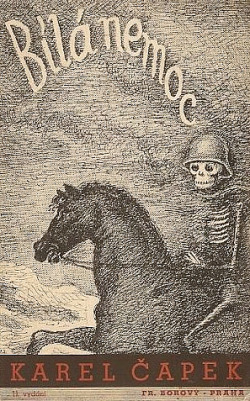 Karel Čapek (1890-1938)
Liberal, antifasistic author (from circle of T.G.M)
In 30ties more and more explicitly politically active
Two antifasictis play: The White Plague (1937) ad The Mother (1938)
Hugo Haas (1901-1968), theatre and film actor, director
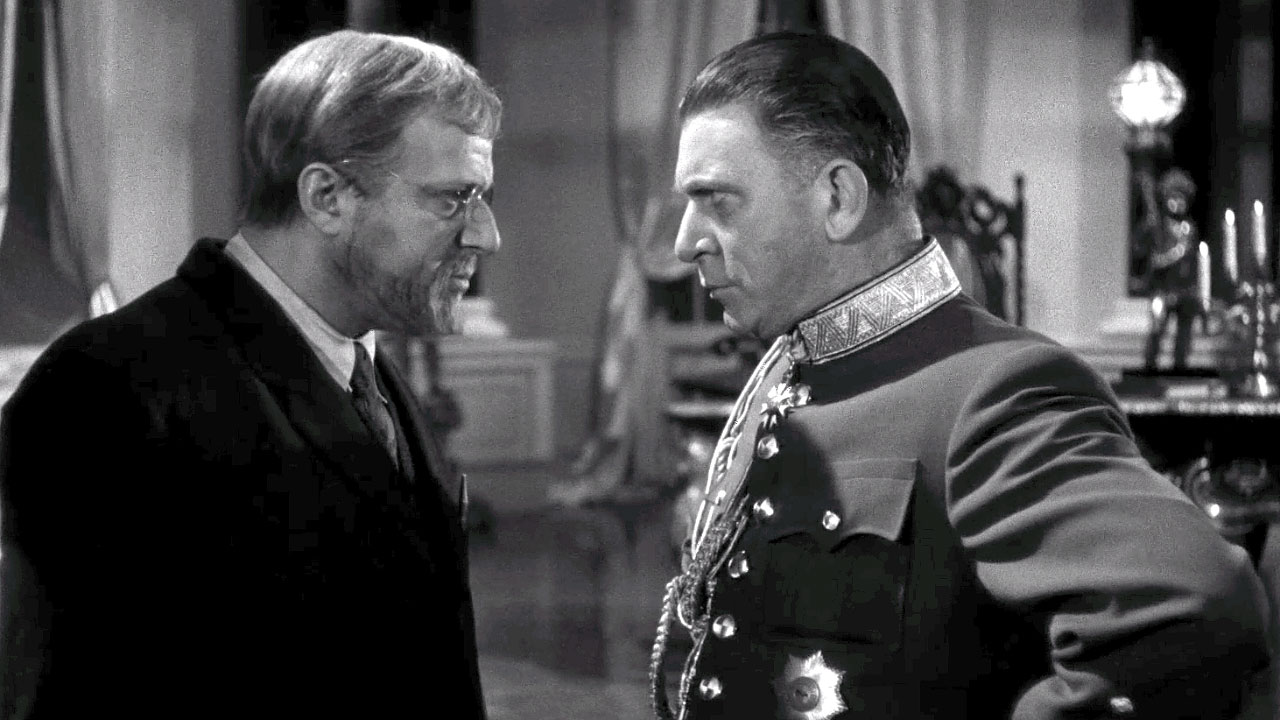 He was sacked from Prague National Theatre in February 1939 because of his Jewish origin.
Trailer
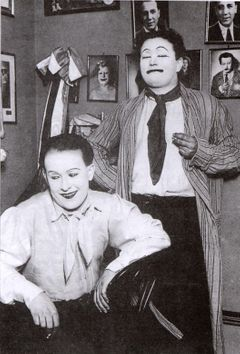 Voskovec and Werich – Liberated theatre
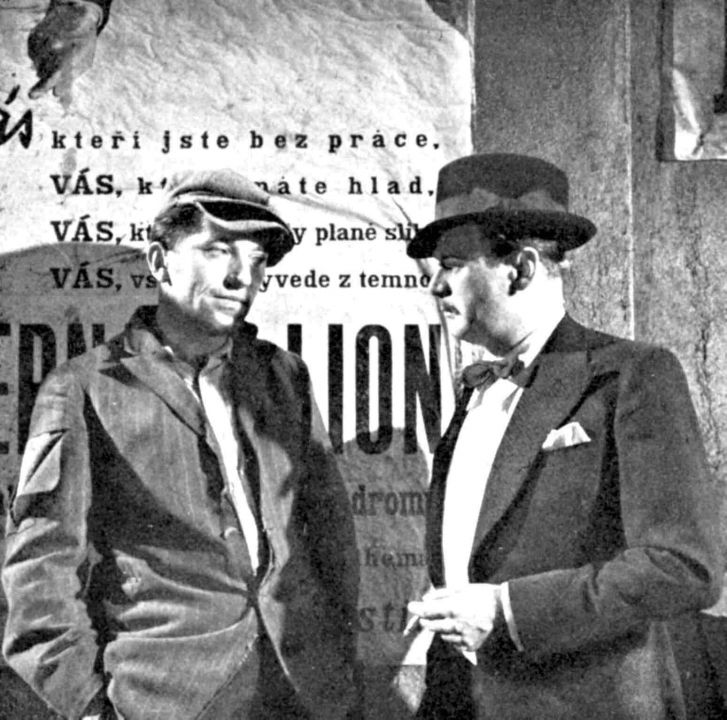 Svět patří nám 
The World belongs to Us 1937
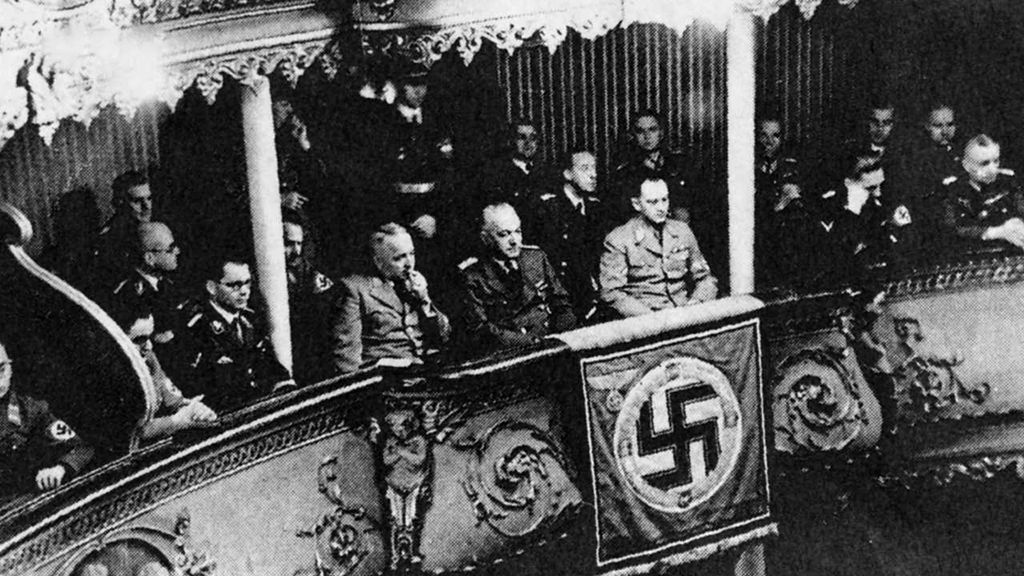 Jiří Frejka (1904-1952)
Avant-garde director (in Prague National theatre since 1930)


Search for actual message in Czech or world classical drama
Plautus: Pseudolus
Demonstration of loyality to Reich after assasination of Reinhardt Heidrich (1942)
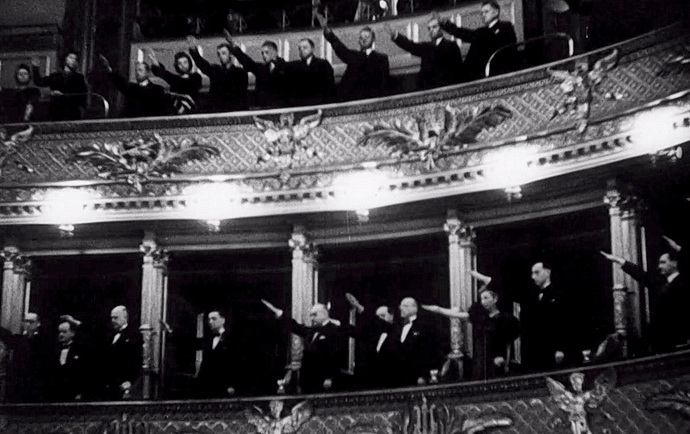 Emil František Burian (1904-1959) and D 40
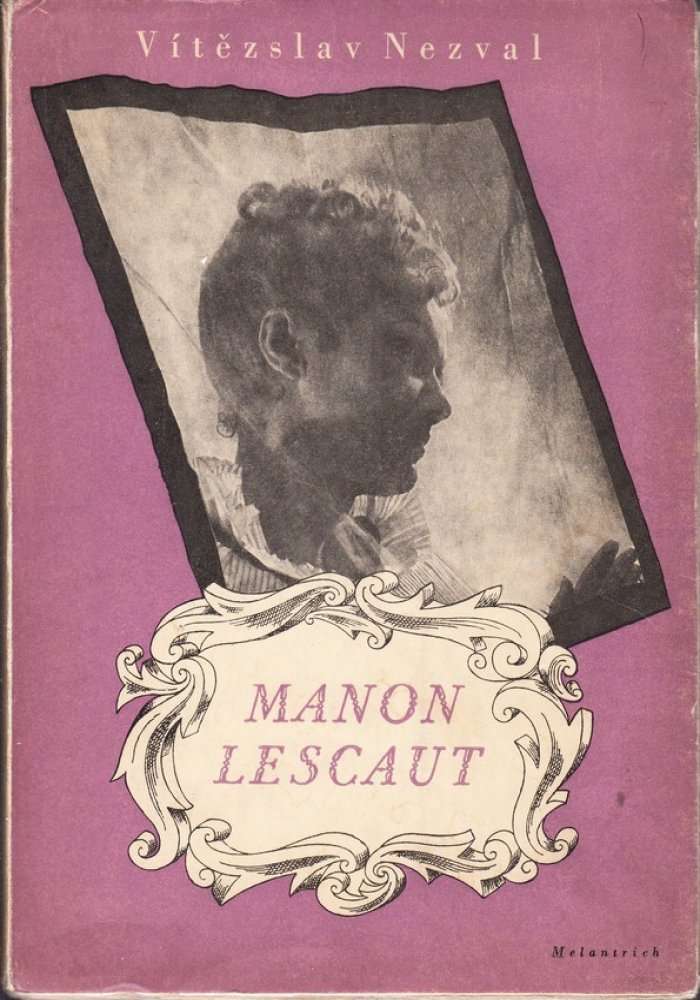 Support new Czech writing
Founds a school
Club of supporters (lectures and other public activities)

Theatre officially closed down 1941
1941 – Manon Lescaut – play by Vítězslav Nezval 
based on the novel of the same name
Theatre in Terezín (Theresienstadt)ghetto / transit camp1941-1945
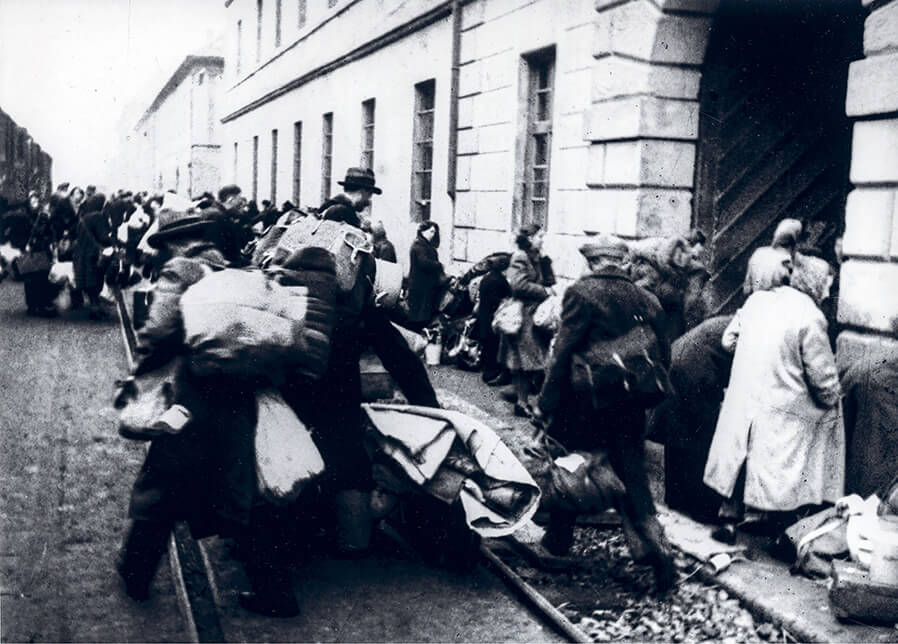 František Zelenka(1904-1944)stage designer
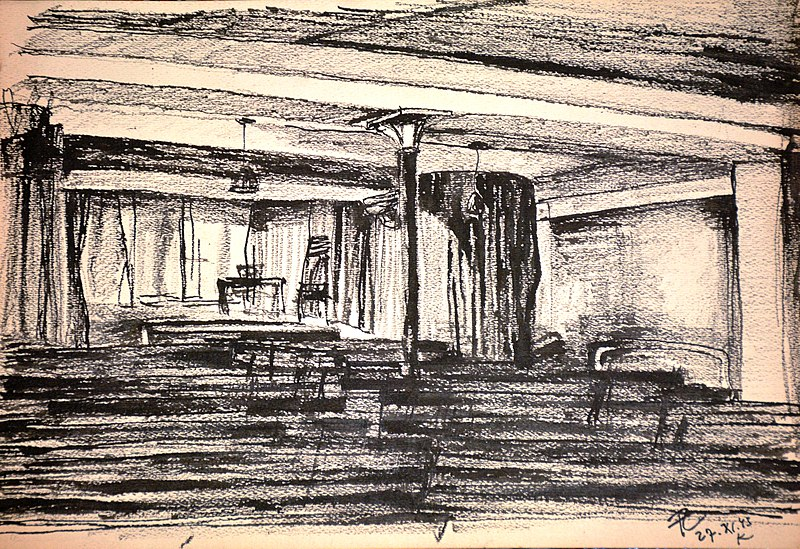 Cabarets – concerts – theatre performances (opera and drama) ….
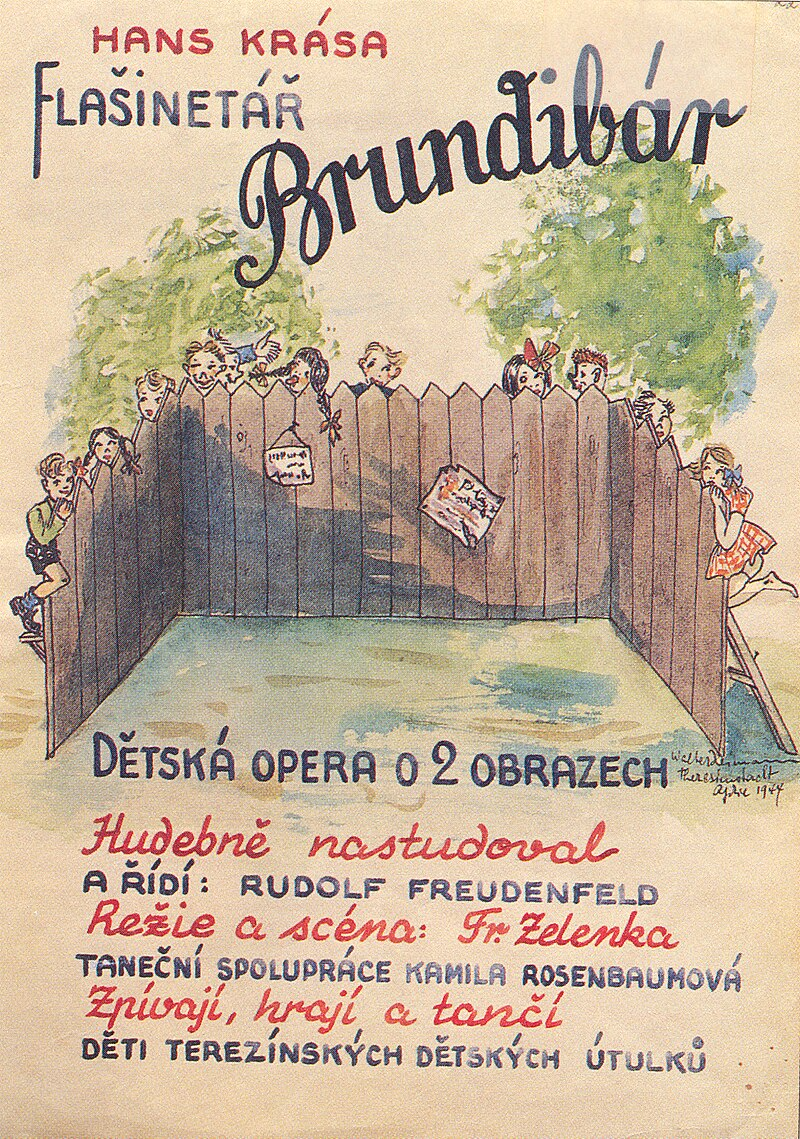 Hans Krása – Adolf Hoffmeister… opera for children
Composed 1938 for goverment competition

Break of 1942/43-  performed by childern chorus in Jewish orphanage in Prague přelom
September 1943, in Terezín, about 55 performances in years 1943–1944
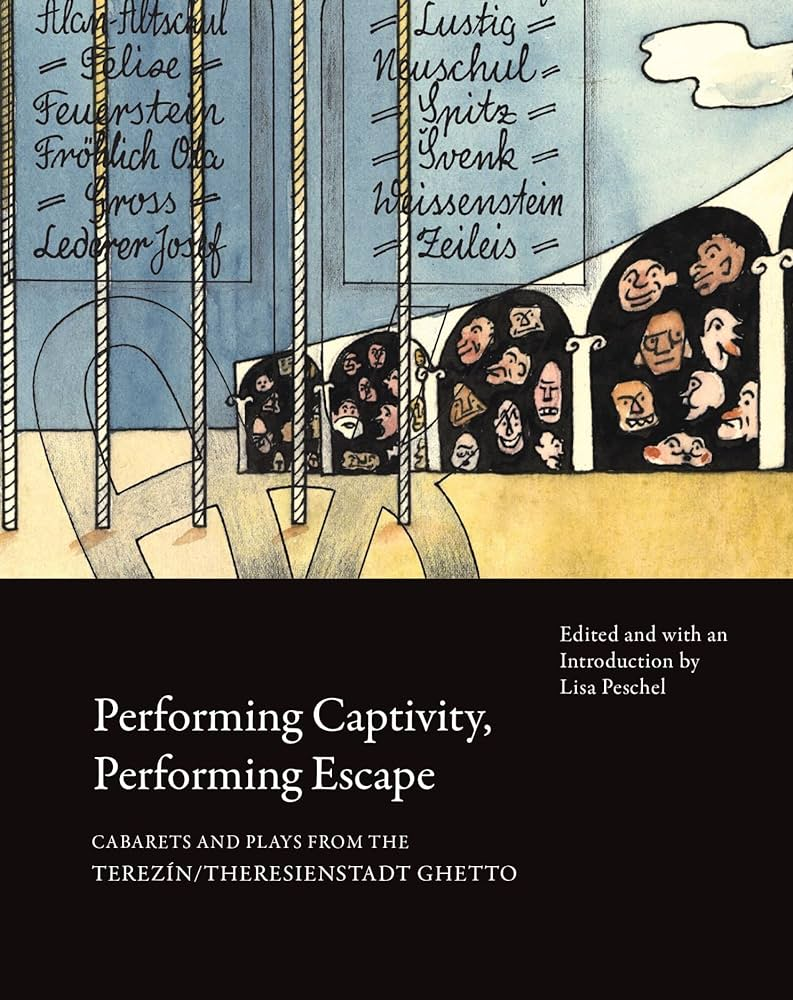 Further reading
Jarka M. Burian

Modern Czech theatre: reflector and consience of a nation. Iowa City : Universtity of Iowa Press, 2000.

Leading creators of twentieth-century Czech theatre. London : Routledge, 2002.
Performing Captivity, Performing Escape: Cabarets and Plays from the Terezín/Theresienstadt Ghetto. Calcutta: Seagull Press, 2014.
A Holocaust Cabaret: Remaking Theatre from a Jewish Ghetto. Bristol: Intellect, 2023.